A5  Scripta manent
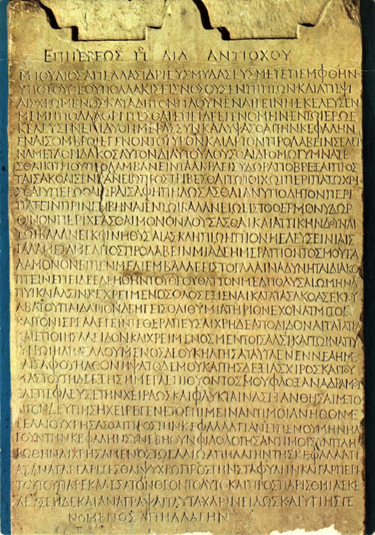 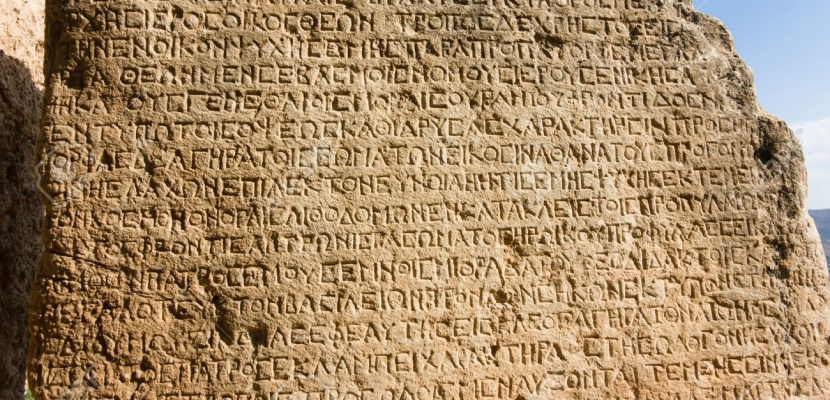 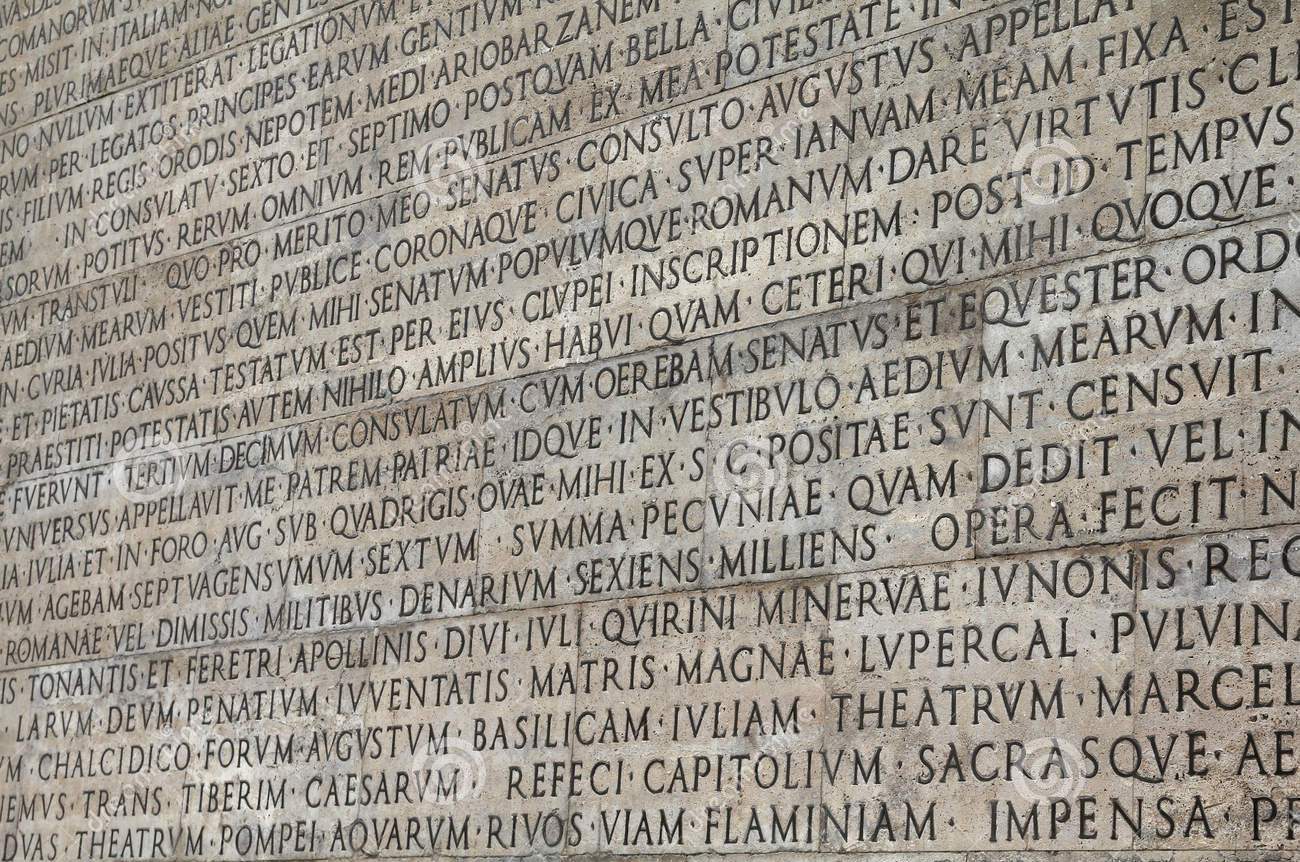 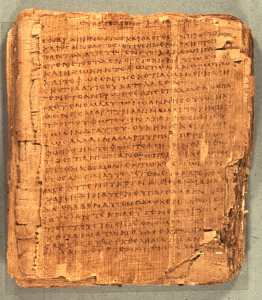 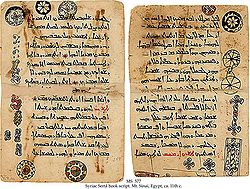 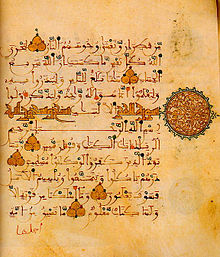 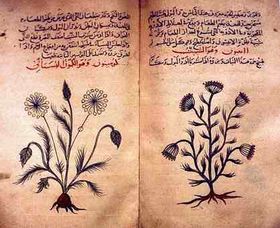 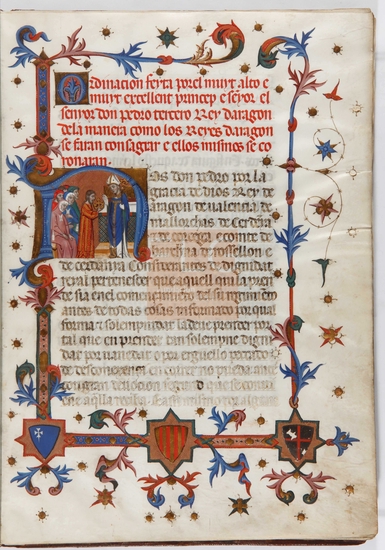 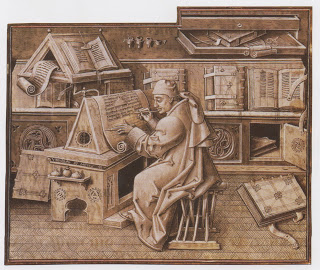